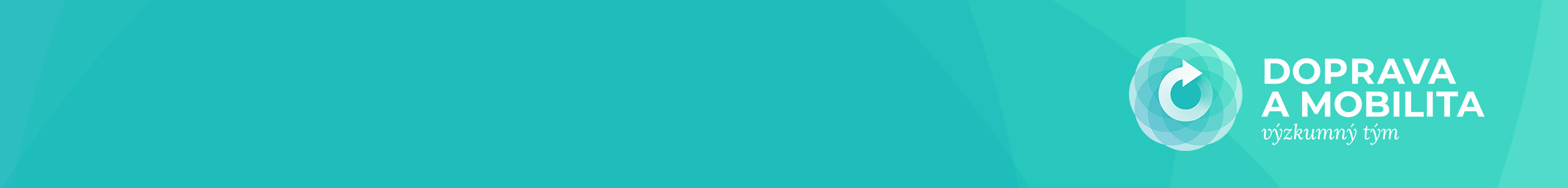 S@mpler
Integrated Education Based On Sustainable Urban Mobility Projects
Non-motorized transport and transport in urban space
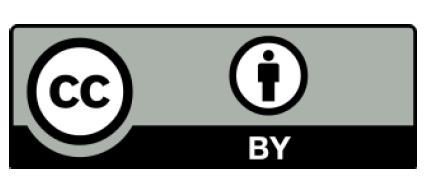 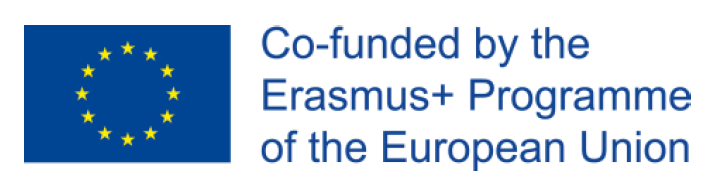 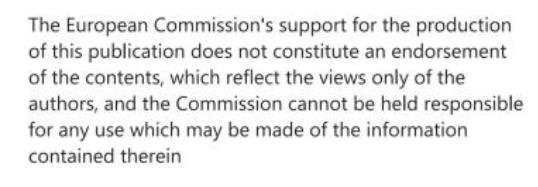 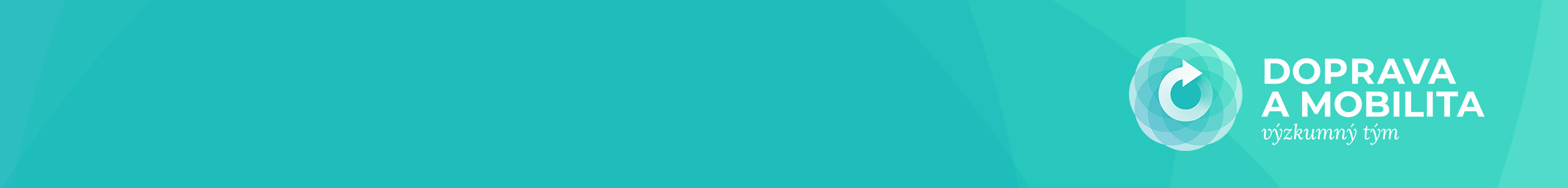 Non-motorized transport and transport in urban space
Topic in the sump cycle
03 – Analyse mobility situation
05 – Develop vision and strategy with stakeholders  
06 – Select targets and indicators 
07 – Select measure packages with stakeholders
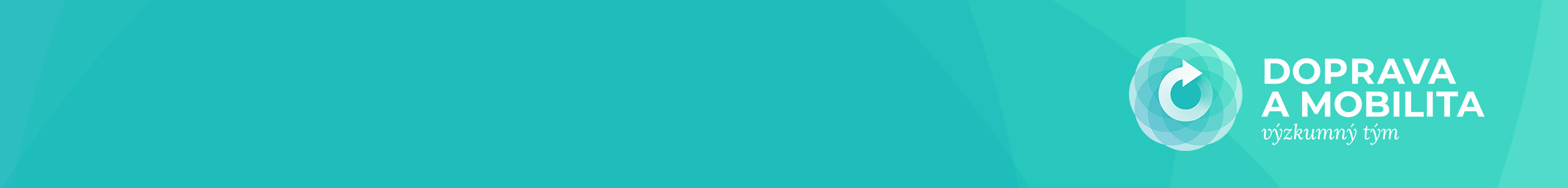 Non-motorized transport and transport in urban space
Almost 80% of EU citizens live in urban environments
 --> urban transport plays an important role in transport policy
Growing urban transport leads to growing negative impacts of transporton life in cities:
air pollution, 
noise,
 congestion, 
accidents,
 high energy consumption
OVERALL DECREASE OF QUALITY OF LIFE IN CITIES
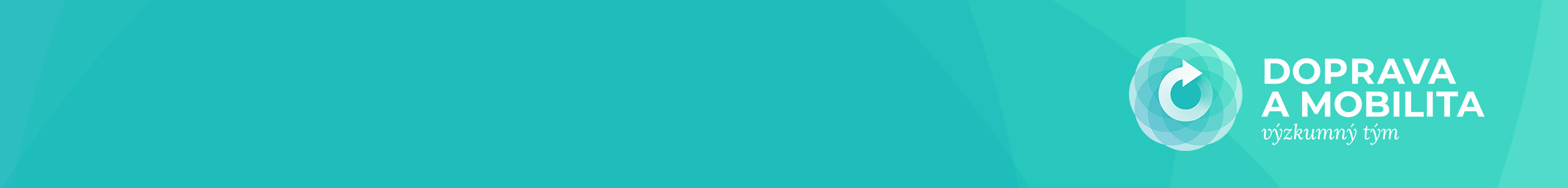 Non-motorized transport and transport in urban space
Why does MOTORIZED transport in cities grow?
suburban expansion
shift to service economy
new lifestyles
individualization and changingfamily roles
changing modal split in cities: growing motorized transport to the detriment of non-motorized
car travel has risen to the current share of 76% cars vs 24% PT (2020)
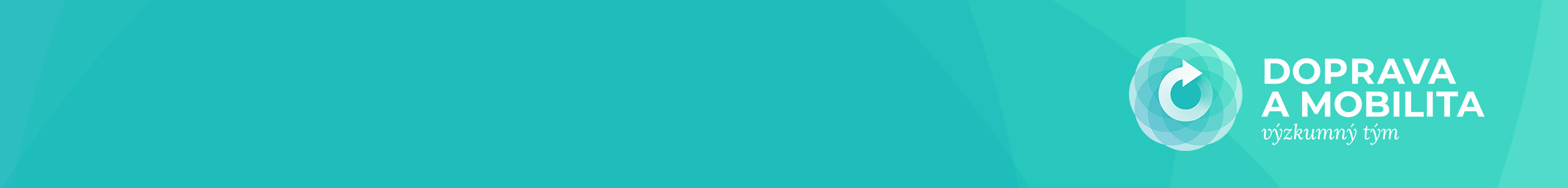 Non-motorized transport and transport in urban space
Government policies play an important role:
Transport policy
Spatial planning policy
Urban development policy
Housing policy
Environmental policy
Taxation policy
Parking policy

The EU is trying to strengthen the transition to less polluting transport modes.The greatest responsibility lies at local self-governments.
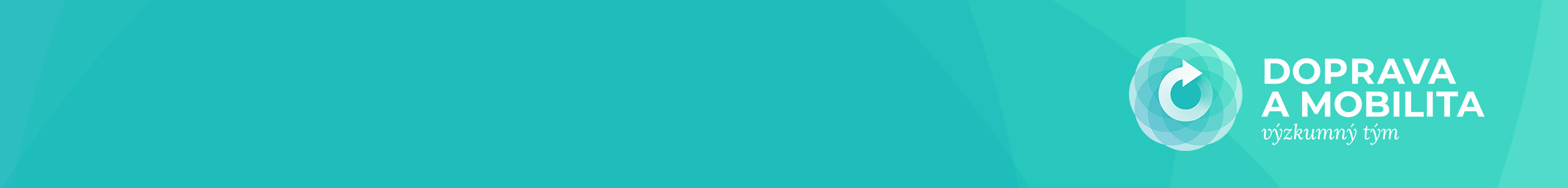 Non-motorized transport and transport in urban space
Numerous aspects affecting transport structure and functioning in a city:
population density (economic justification for public transport),
high density of roads and paths (for motorized and non-motorized traffic),
concentration of various types of activities.

Urban space performs numerous functions, from necessary to recreational and social.
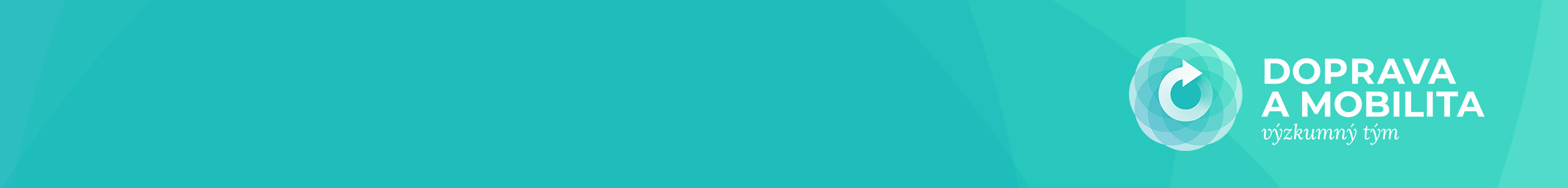 Non-motorized transport and transport in urban space
Cities face several problems in connection with transport, namely:
traffic jams and parking problems,
inadequate PT supply (not adjusted to demand),
problems for pedestrians,
loss of public spaces,
impacts on the environment and energy consumption,
accidents and safety,
land occupation (30-60% of city space taken by transport),
freight transport and supplies,
growing share of car traffic.
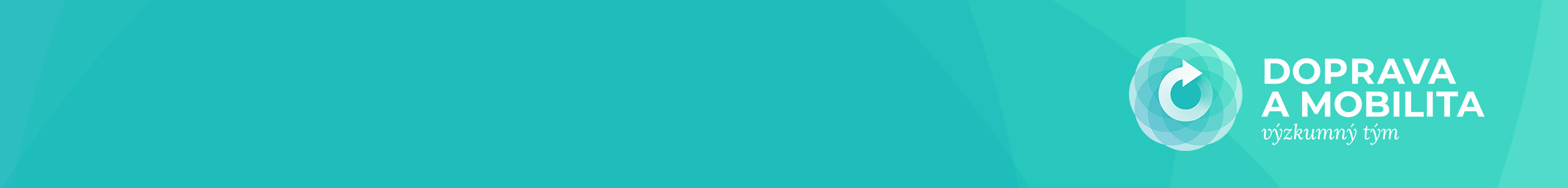 Non-motorized transport and transport in urban space
Requirements for public space and transport
According to a GfK survey (2008) in the United Kingdom, people have the following requirements for the place where they live:
feel safe when walking around,
generally good environment,
well-kept streets.

People also require streets to serve other purposes than traffic.
The most important attributes considered were:
parking for residents,
place for children’s play,
comfortable walking options.
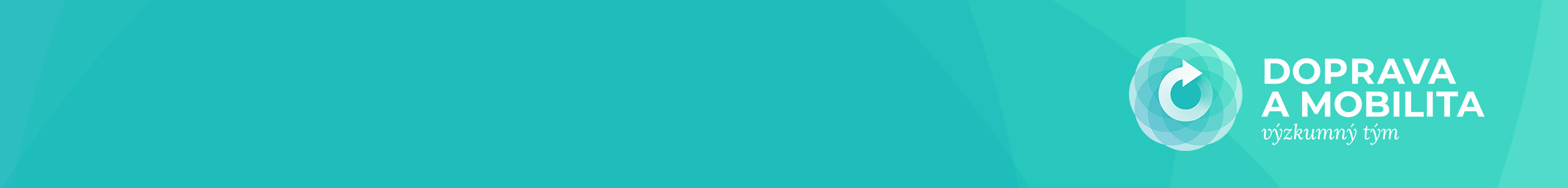 Non-motorized transport and transport in urban space
transport need hierarchy can be builtbased on the survey
GfK (2008)
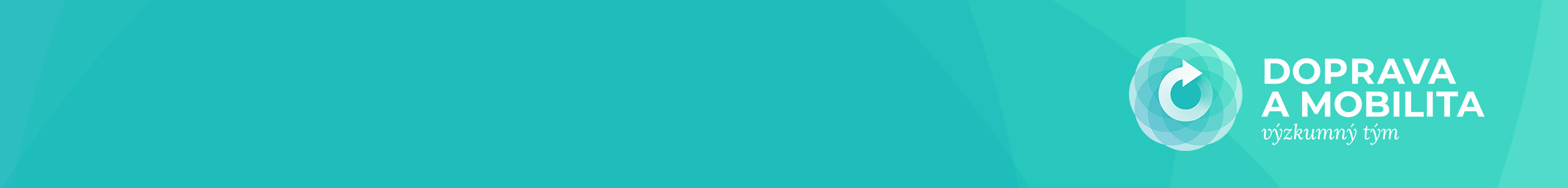 Non-motorized transport and transport in urban space
Car traffic growth and street space
1920s – era of “fascination with the automobile” – car regarded as a symbol of progress and prosperity  negative aspects of car traffic neglected
Spatial planning – adjusted to full car use (freeing up space, roads adjusted)
Deterioration of public transport systems (only 10-20% of investment in transport went to PT at that time)
1970s – rapid boom of car traffic
Roads no longer suffice – traffic jams and gridlocks a common occurrence  building of more roads (which in turn become insufficient)
This resulted in changes in functions and character of street space
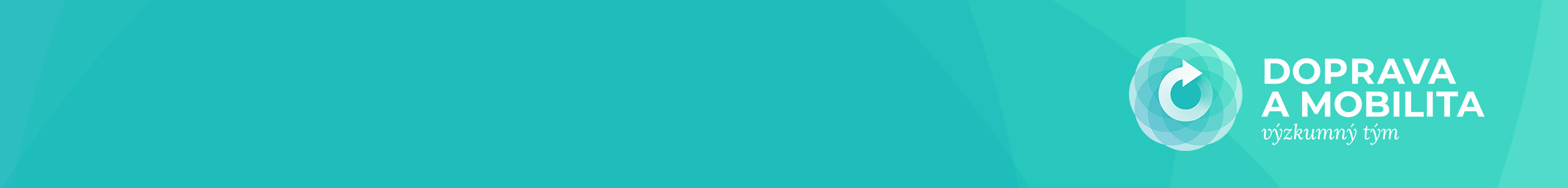 Non-motorized transport and transport in urban space
Traffic calming
= set of measures and tools used to increase the utility value of a road, environmental improvement, better safety especially for pedestrians and cyclists at the expense ofthe so-far superior position of car traffic
Why?
Transport should not be the only function of street space.
Car traffic should not be above others.
Car traffic should adjust to the local environment (e.g., speed reduction).
Reduced traffic burden, increased traffic safety, improved aesthetics.

Traffic calming includes public involvement in measure preparation.
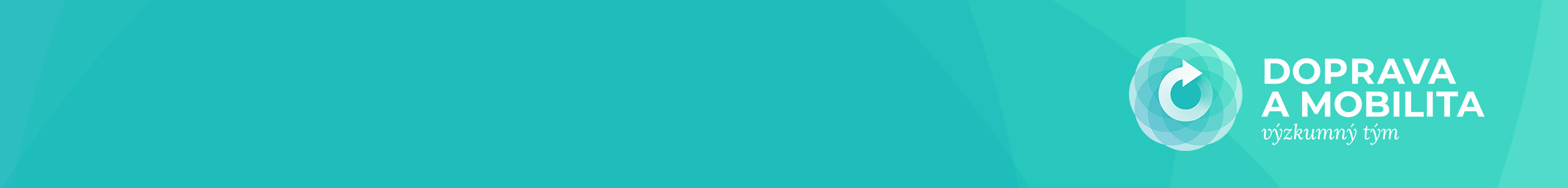 Non-motorized transport and transport in urban space
Non-motorized transport
Walking, cycling
An important component of city transport accessibility.
Benefit for tourism and recreational activities.
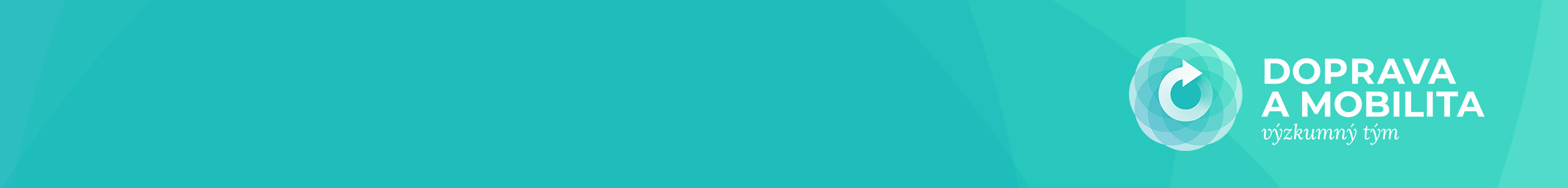 Non-motorized transport and transport in urban space
Walking
Most natural mode of transport, beneficial for both the environment and health.
Main features: irregular, flexible, spontaneous.
Much lower travel speed compared to other modes of transport, much shorter distances.
Pedestrian = most vulnerable road user.
Walking as a mode of transport is currently undervalued, experts often only deal with motorized transport  barriers to walking.
Pedestrian movement is related to quality of public space (notably safety and attractiveness).
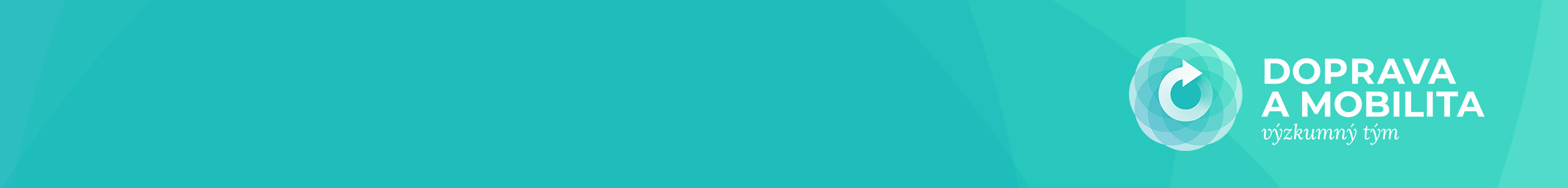 Non-motorized transport and transport in urban space
Why is walking undervalued?
data collection on walking difficult
walking modelling difficult (all motorized trips are accompanied with walking)
low costs of walking
benefits of walking ignored (generalized costs)
problem underestimated, “it-works-anyway” attitude
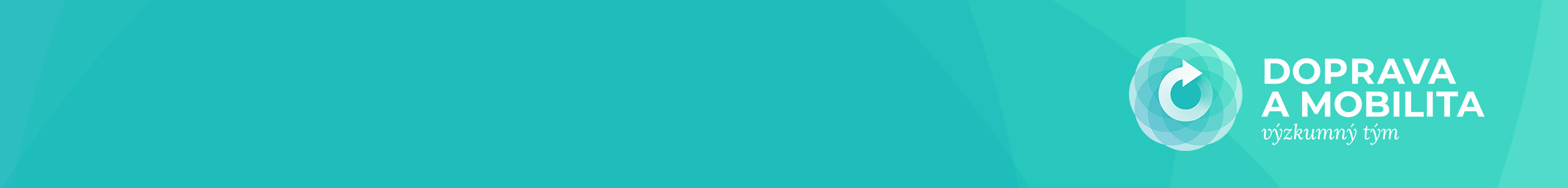 Non-motorized transport and transport in urban space
Cycling
Has many advantages over motorized transport:
no fossil energy consumption,
no emissions,
no noise and vibrations,
no contribution to traffic jams,
occupies less land than motorized transport,
positive impacts on health.
The numbers of trips made by bicycle are affected by transport infrastructure supply, municipal geomorphology and commute distance.
Other important aspects are bicycle parking options and anti-theft measures.
Increasingly important role in urban and company mobility management – promotion of cycling by institutions and companies (financial incentives, showers, changing rooms, bicycle storage options)
Development of cycling is one form of traffic calming.
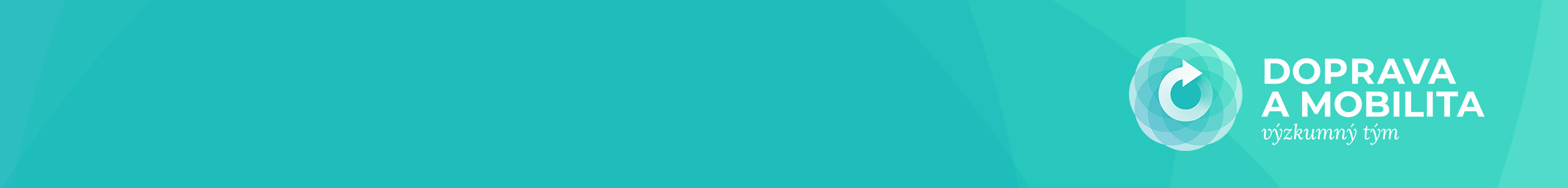 Non-motorized transport and transport in urban space
Cycling
GfK survey (2010) – barriers to more frequent bicycle use:
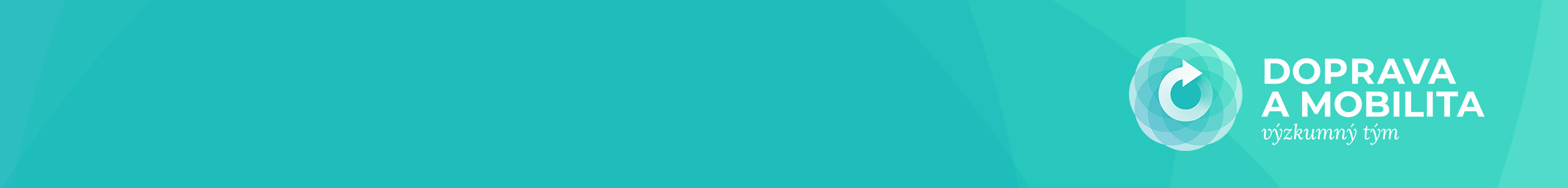 Non-motorized transport and transport in urban space
How to promote non-motorized transport?
Quality supply of infrastructure and public space (connected network covering the whole city, cycling trails connecting settlements and tourist destinations, bicycle parking, etc.)
Quality service supply (bikesharing, etc.) and information  
Normative and economic tools – affect the extent and mode of traffic (speed, one-way streets with both-way bicycle access, bicycles in pedestrian areas, traffic calming, etc.)
Economic tools can be applied both on the supply side (e.g., subsidies, taxes, charges, etc.) and on the demand side (subsidies, insurance, etc.)

Necessary to create conditions for its greater use – measures to improve safety, connected network of cycling trails and lanes, application of other measures on road infrastructure, incl. conditions for parking vehicles
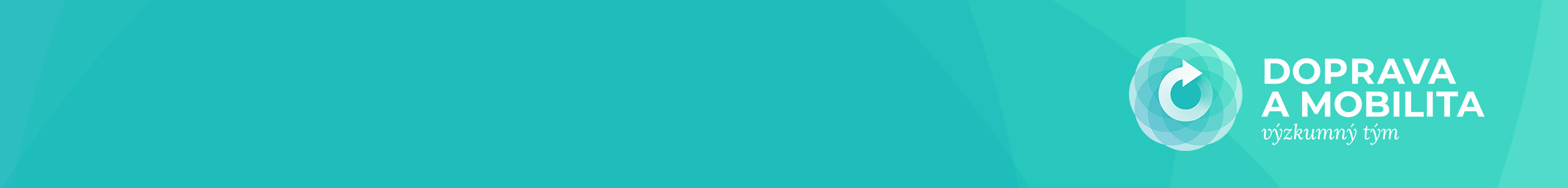 Non-motorized transport and transport in urban space
Main tools for promotion of safe cyclingin the Netherlands, Denmark and Germany
Extensive system of separate cycling trails
Adjustments to intersections and priority traffic lights (“green wave”) for cyclists
Traffic calming:
Speed reduction in residential areas (30 km/h)
“Cycling streets”, i.e., streets where cyclists have absolute right of way over cars
“Home zones” – areas with speed reduced to 5 km/h
Bicycle parking
Coordination with public transport
Extensive bicycle parking options at all PT halts
Option to rent a bicycle at every train halt
Transport education, quality legal system in the area of transport
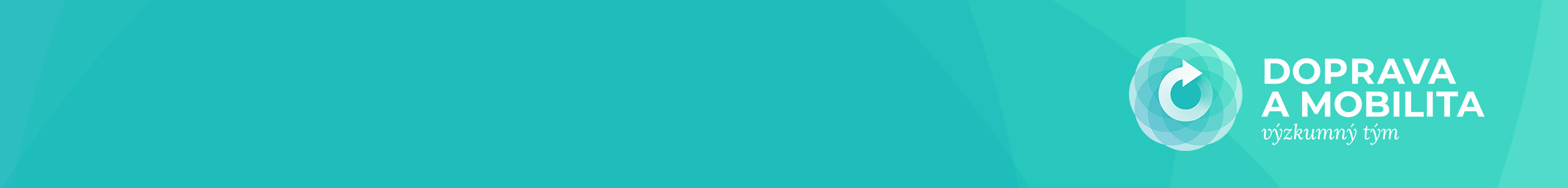 Non-motorized transport and transport in urban space
References, Sources, Bibliography
Brůhová Foltýnová, H. (2009). Doprava a společnost : ekonomické aspekty udržitelné dopravy (1st ed. ). Karolinum.

Becker, U. J. (2008). Základy dopravní ekologie. Ústav pro ekopolitiku.

GfK. (2010). Výzkum cyklistické dopravy v Praze: Závěrečná zpráva pro TSK. TSK.

GfK. (2017). Výzkum cyklistické dopravy v Praze: Závěrečná zpráva pro TSK. TSK.

Maciorowski, M. M., & Souza, J. C. (2018). Urban Roads and Non-Motorized Transport: The Barrier Effect and Challenges in the Search for Sustainable Urban Mobility. Transportation Research Procedia, 2018(33), 123-130. https://doi.org/10.1016/j.trpro.2018.10.084

Ministerstvo dopravy ČR. (2021). Dopravní politika České republiky pro období 2021 – 2027 s výhledem do roku 2050. Ministerstvo dopravy ČR.

Nadace Partnerství Brno. (2004). Jak zklidnit dopravu v obcích (1st ed.). Nadace Partnerství.
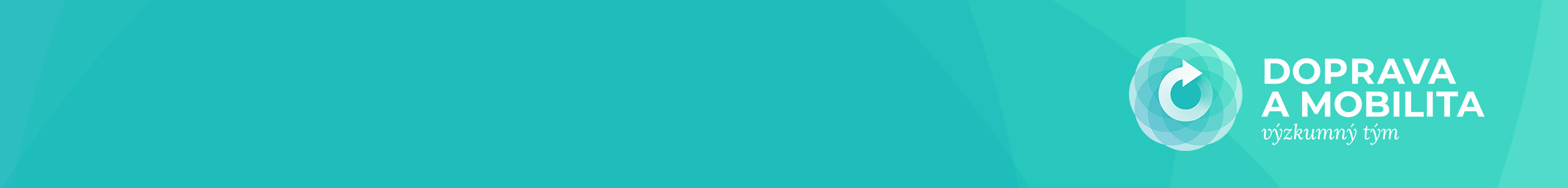 S@mpler
Integrated Education Based On Sustainable Urban Mobility Projects
Thank you for your attention!
Project information:
The main project objective is to enhance the quality of teaching at the involved universities in the field of sustainable urban mobility management. Our efforts consist in expanding students‘ practical skills through implementation of a practical project teaching method. An emphasis is put on the reflection of challenges which cities have to tackle in the real world, especially in the area of Sustainable Urban Mobility Plans (SUMP). The project is intended to contribute to improving students‘ knowledge and skills, particularly for the position and job placement of mobility managers.

Topic elaborated by: Lucie Vávrová
mobilita-ieep.cz
Link to the web database
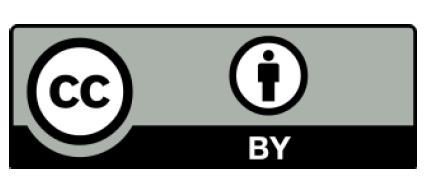 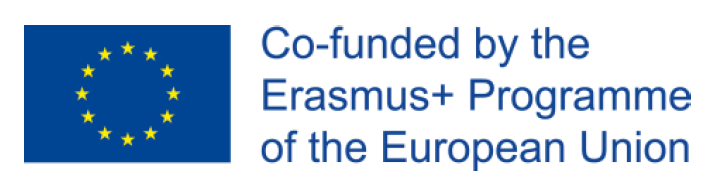 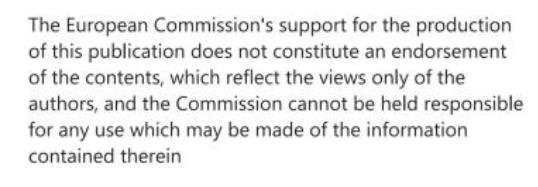 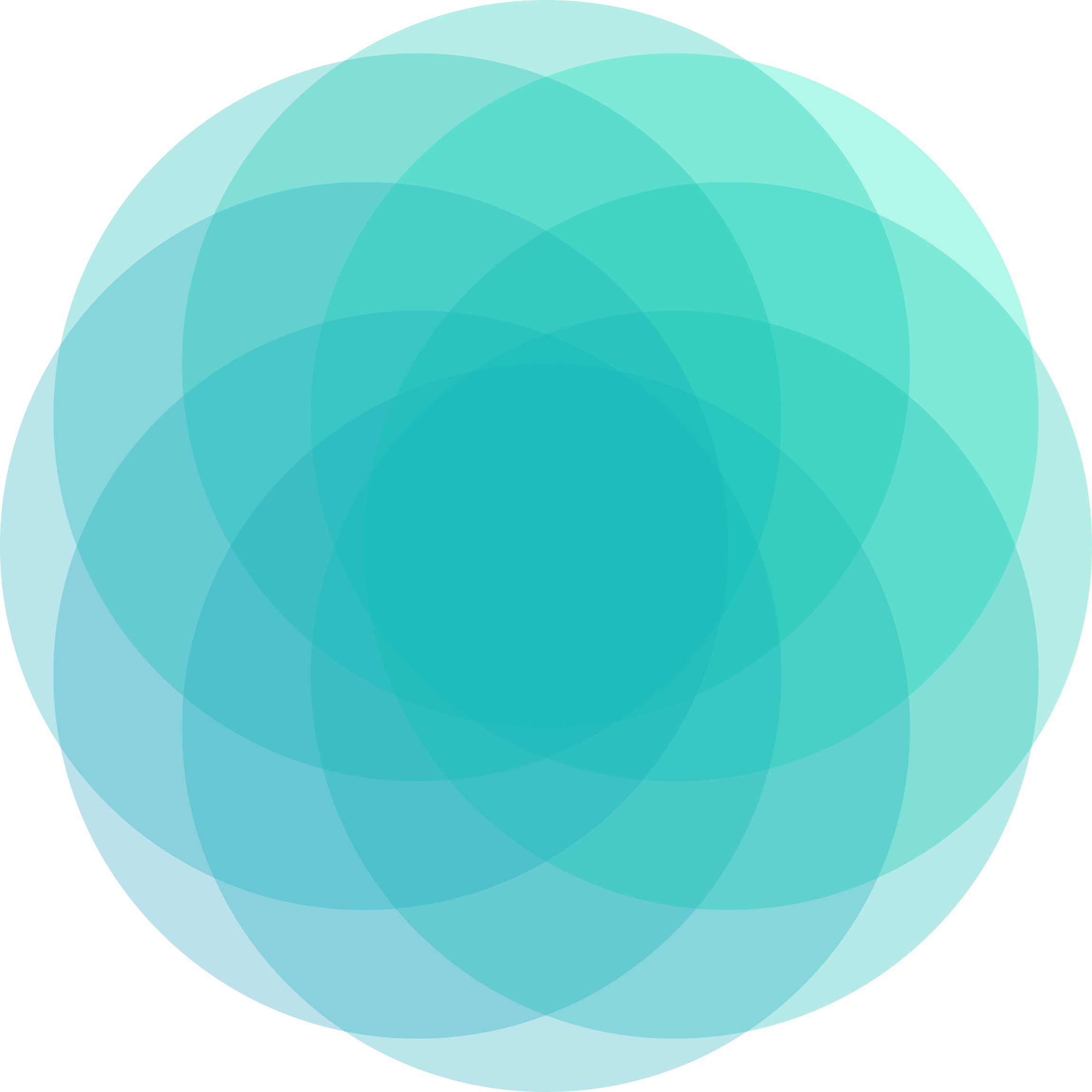 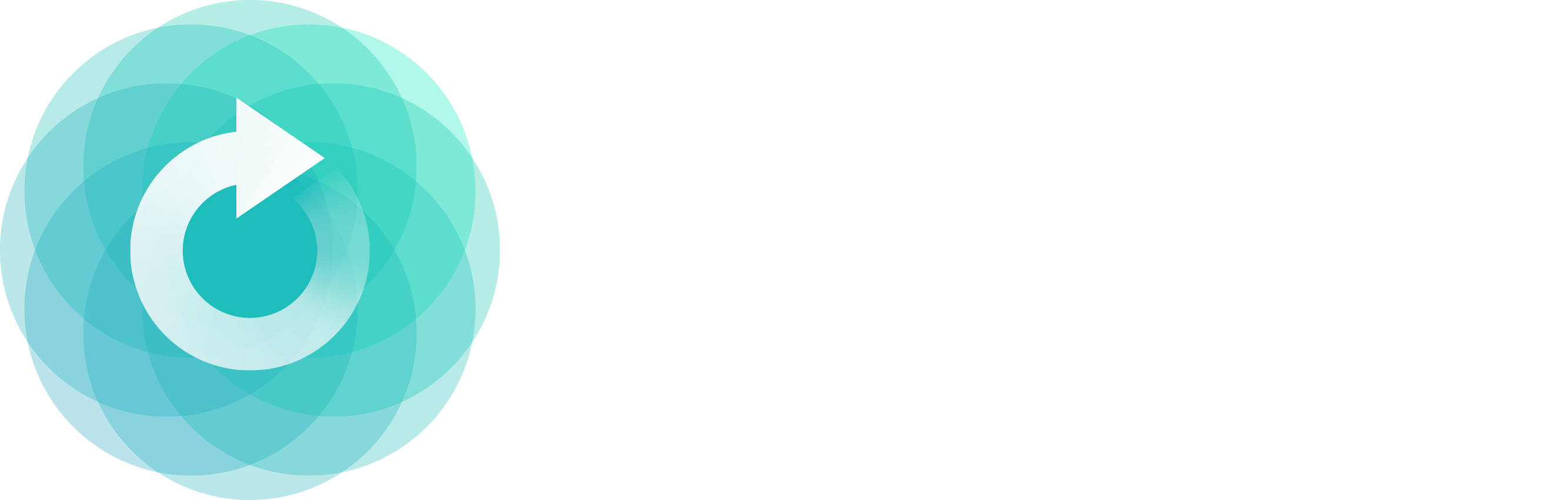 CORRESPONDING PART FOR TEACHERS AND THEIR COMMUNICATION WITH STUDENTS
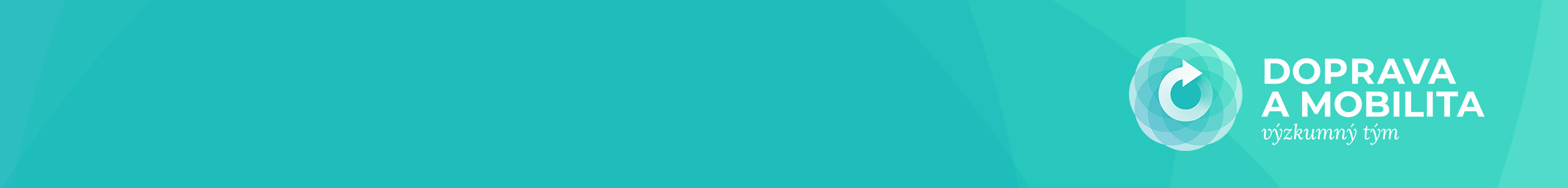 Non-motorized transport and transport in urban space
tasks
In groups, identify what traffic calming tools can be applied near your institution/school.
How can non-motorized transport be promoted in your city?
Try to think which trips during the day you can make using non-motorized transport.
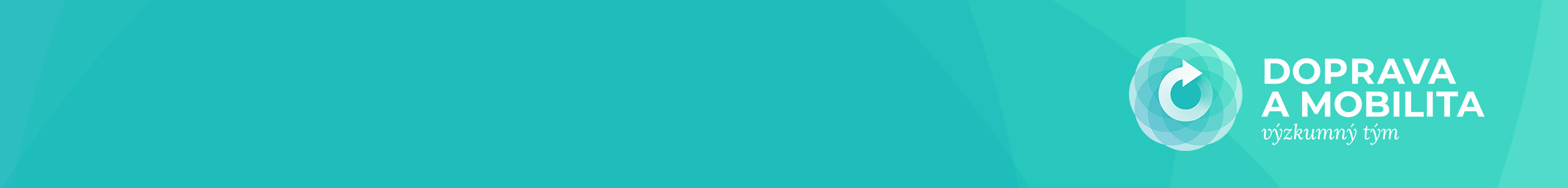 S@mpler
Integrated Education Based On Sustainable Urban Mobility Projects
Thank you for your attention!
Project information:
The main project objective is to enhance the quality of teaching at the involved universities in the field of sustainable urban mobility management. Our efforts consist in expanding students‘ practical skills through implementation of a practical project teaching method. An emphasis is put on the reflection of challenges which cities have to tackle in the real world, especially in the area of Sustainable Urban Mobility Plans (SUMP). The project is intended to contribute to improving students‘ knowledge and skills, particularly for the position and job placement of mobility managers.


Topic elaborated by: Lucie Vávrová
mobilita-ieep.cz
Link to the web database
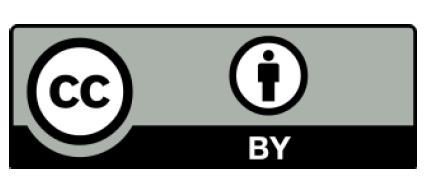 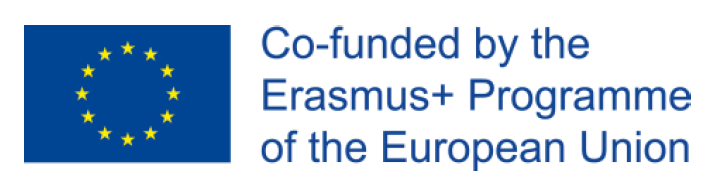 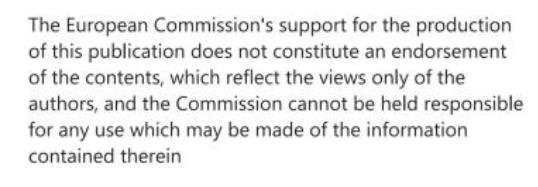